Maths
WB 25.1.21
Thursday
Starter –  Lets recap our money knowledge using Cashing in, children will make an amount using the correct coins? Follow the instruction below. 

https://www.doorwayonline.org.uk/activities/cashing-in/cashing-in.html
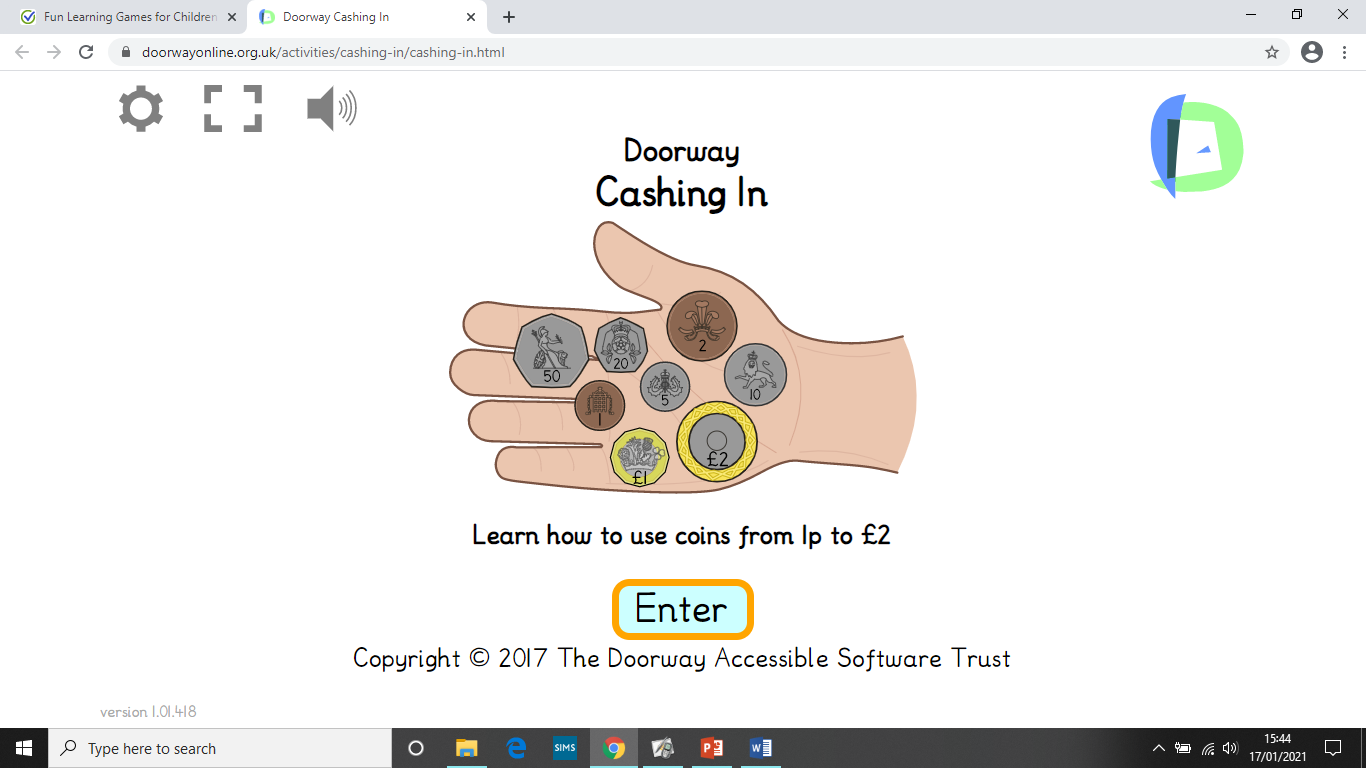 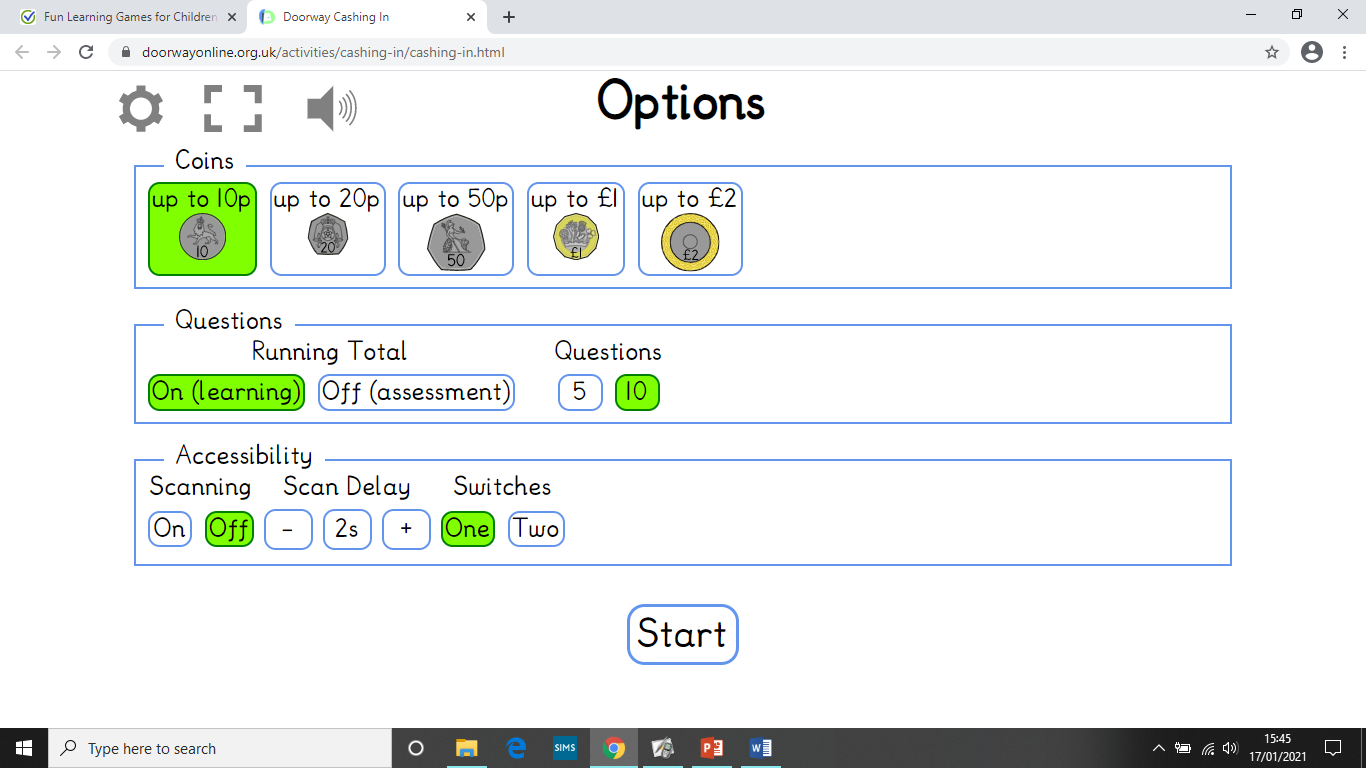 Click Enter
Make sure you are on coins up 10p & press start
Main Input 

Today we are going to be learning how to half  different numbers. 
When we half a number we share the number equally between two.

Watch the clip about halving number 
https://www.bbc.co.uk/programmes/p017kztf
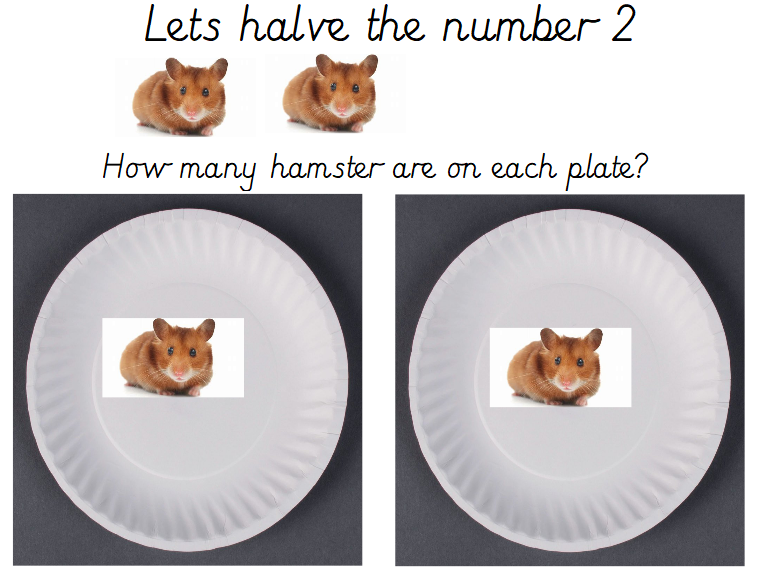 Half of 2 = ?
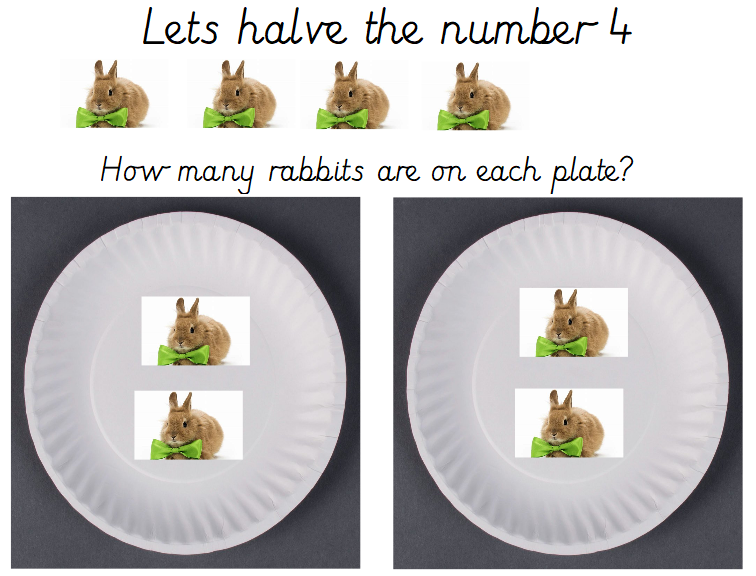 Half of 4 = ?
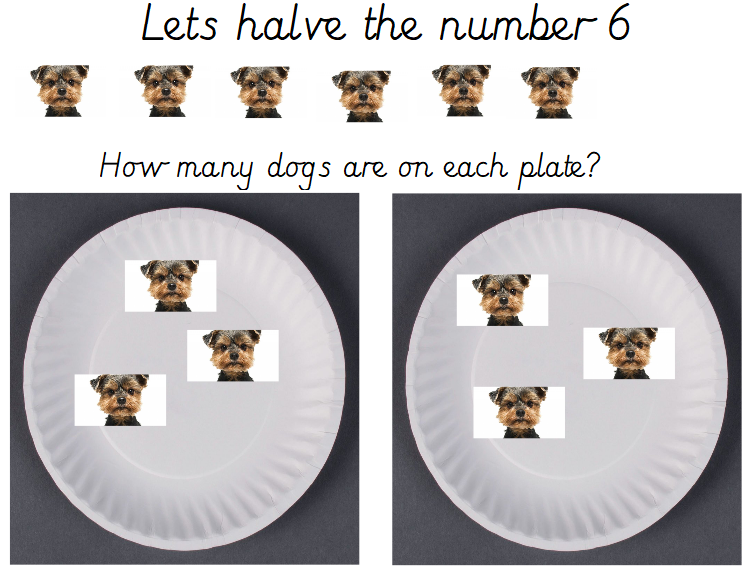 Half of 6 = ?
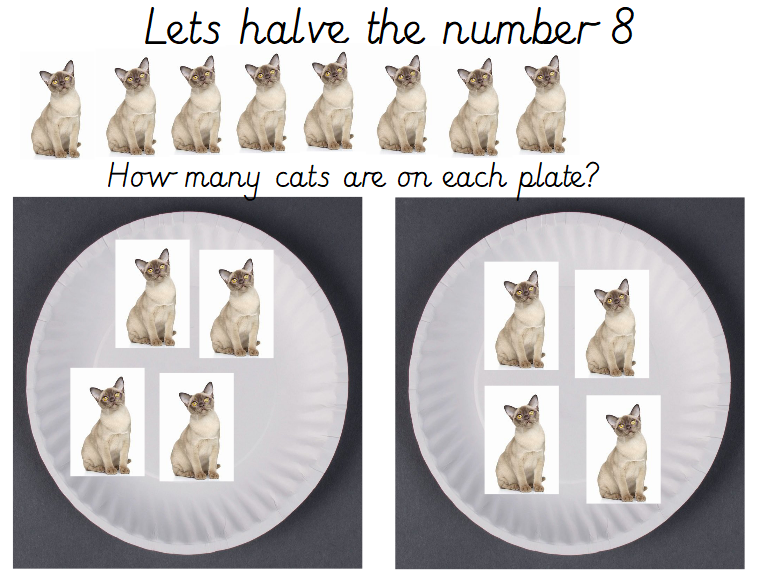 Half of 8 = ?
Main Activity
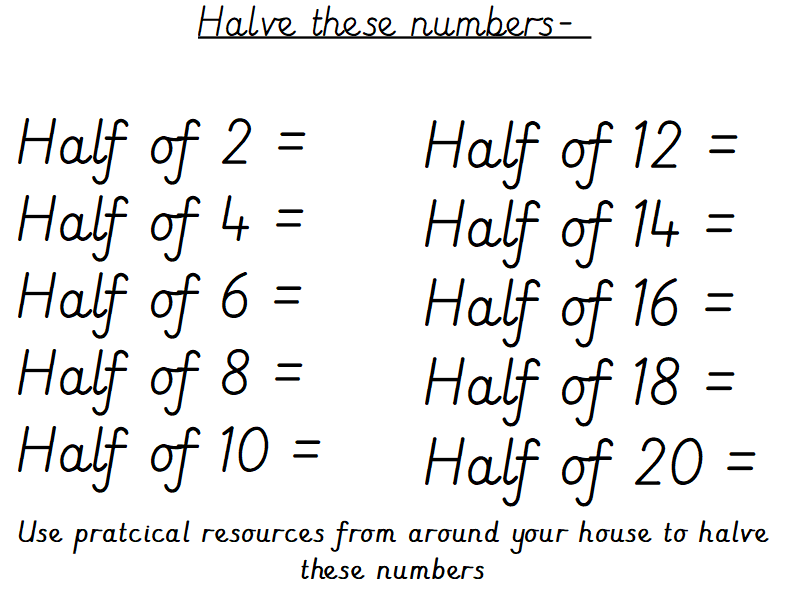